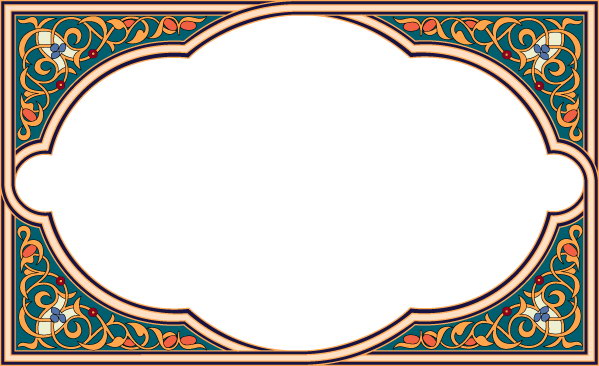 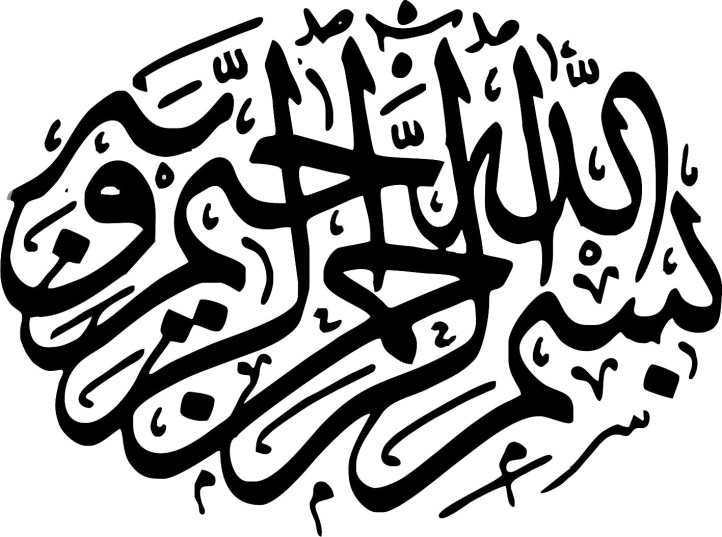 تحلیل اثرات متقابل
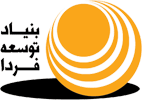 کلیه حقوق این مطلب متعلق به بنیاد توسعه فردا بوده و استفاده از مطالب آن با ذکر منبع آزاد  میباشد. فایل الکترونیکی آن از سایت بنیاد به نشانی : www.farda.ir  قابل دریافت است.
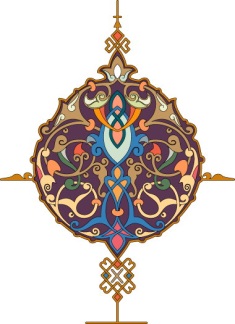 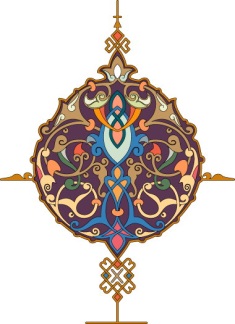 اعقل الناس انظرهم فی العواقب
امیرالمومنین علیه السلام
آینده را نگر که رحیل جنان شوی       گر ذره ای به لطف خدا بیکران شوی
آینده را به قدرت فکرت رقم بزن                ور نه اسیر ساخته دیگران شوی
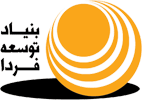 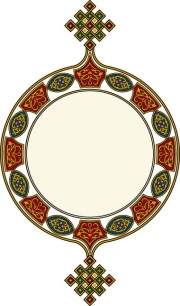 1
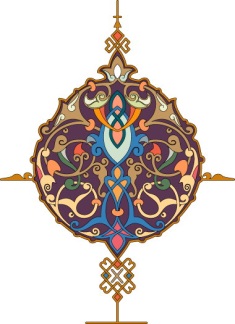 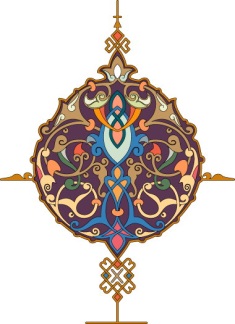 آینده پژوهی
باید و نباید
چه باید انجام داد؟
هست و نیست
چه مطلوب است که باشد؟
چه هست و چه خواهد شد؟
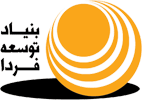 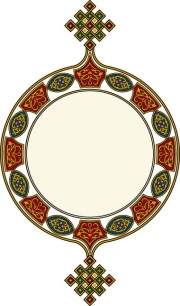 2
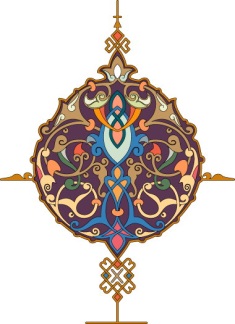 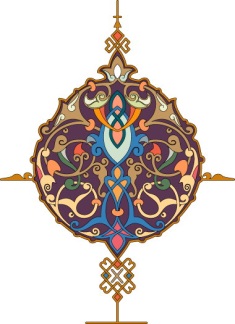 آینده پژوهی
Causal Analysis
Mega Trends & Scenarios
System Approach
Sustainable Planning
تحلیل پایداری و تعیین عوامل مقاوم کننده
تحلیل بستر اجتماعی، ارزش های مشترک فرهنگی و مبانی فکری افراد جامعه
تحلیل کلان روندهای ملی، منطقه ای و جهانی و تدوین سناریوهای آینده
جامع نگری و رویکرد سیستمی (ملاحظه سیستم های اقتصادی، سیاسی، علم و فناوری، سلامت،محیط زیست ...)
مطالعات بین رشته ای
همگرایی
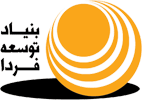 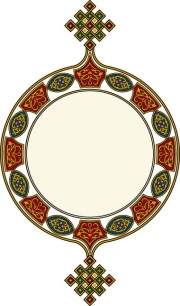 3
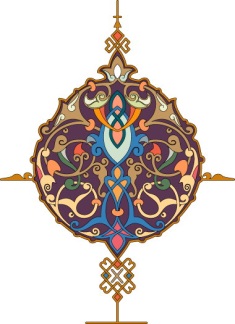 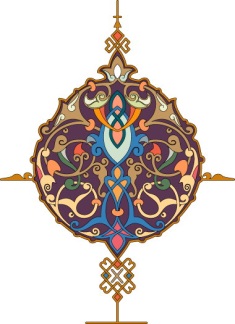 ساختاری جهت تفکیک مسائل
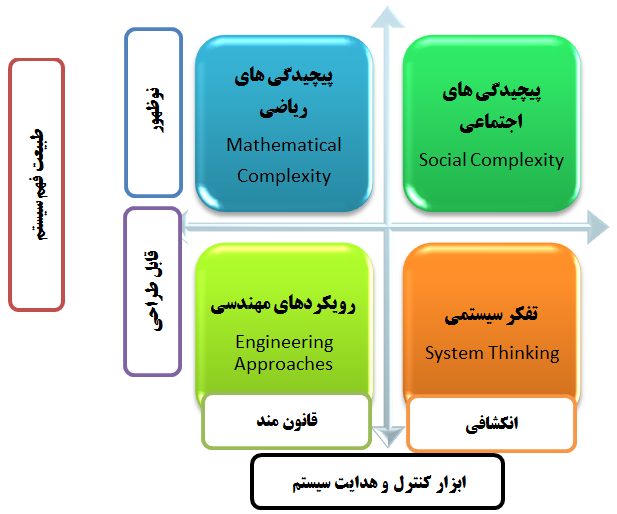 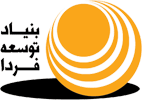 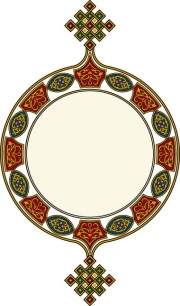 6
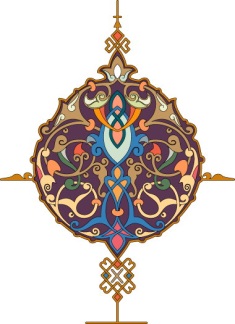 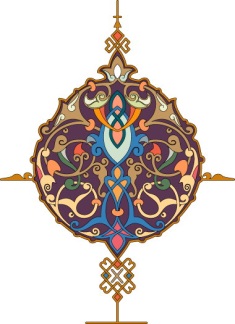 شناخت عوامل کلیدی محیط
تشکیل پنل خبرگان
اجرای روش اثرات متقابل
تعیین عوامل و امتیازدهی
تشخیص نیروهای پیشران
تحلیل اثرات متقابل
سناریو نویسی
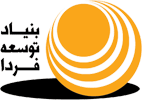 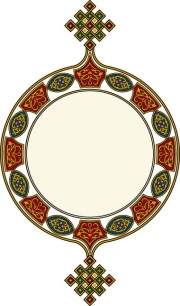 6
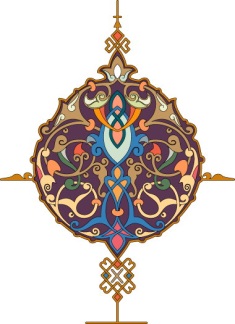 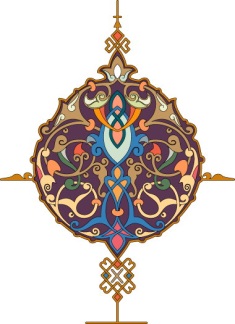 تعیین رابطه میان عوامل
استخراج عوامل موثر
مدل های تحلیل مسئله
مدل های تحلیل سیستمی
مدل های تحلیل لایه ای
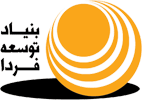 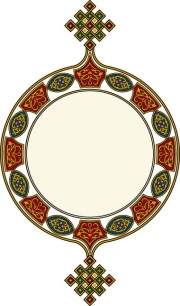 4
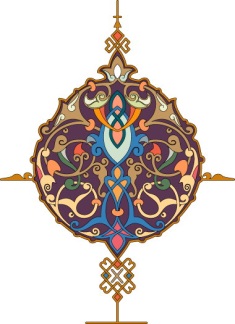 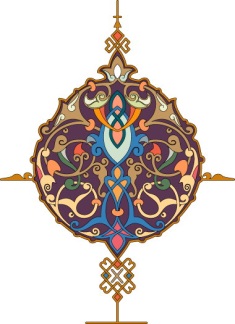 تحلیل اثرات متقابل
روش استخراج عوامل موثر
تعیین نیروهای پیشران و عدم قطعیت ها
تعیین رابطه میان عوامل مختلف
رابطه قالب و محتوا
رابطه علت و معلولی
رابطه تاثیر و تاثری
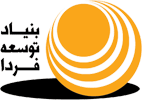 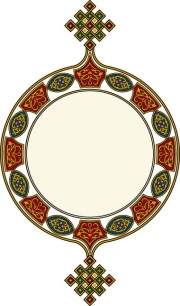 5
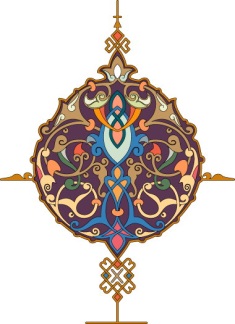 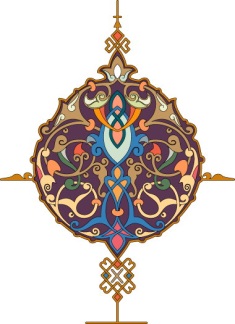 ماتریس اثرات متقابل
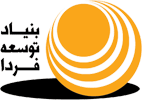 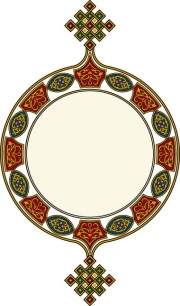 6
جانمایی پارامترها در جدول تاثیرپذیری/تاثیرگذاری
متغیرهای سیاستی
متغیرهای تاثیر گذار
متغیرهای تنظیمی
تاثیرگذاری Influence
متغیرهای بی تاثیر
متغیرهای تاثیرپذیر
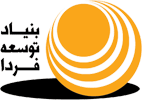 تاثیرپذیری Dependence
10
نتایج تحلیل اثرات متقابل مرحله اول  (اثرات مستقیم)
فناوری
اقتصاد
متغیرهای دو گانه
متغیرهای تاثیر گذار
فرهنگ
قوانین
تاثیرگذاری
متغیرهای تنظیمی
زیرساخت
متغیرهای تاثیرپذیر
متغیرهای خنثی
سلامت
امداد
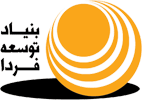 تاثیرپذیری(وابستگی)
11
[Speaker Notes: این متغیرها در نمودار در محدوده بالای خط قطری ناحیه شمال شرقی نمودار قرار دارند. این متغیرها ظرفیت بسیار بالایی برای تبدیل شدن به بازیگران کلیدی سیستم دارا هستند، زیرا به علت ماهیت ناپایدارشدن، پتانسیل تبدیل شدن به نقطه "انفصال سیستم" را دارا می‌باشند.
متغیرهای هدف
این متغیرها در زیر خط قطری ناحیه شمال شرقی نمودار، قرار دارند. این متغیرها بیش از آنکه تاثیرگذار باشند، تاثیرپذیرند. بنابراین میتوان آنها را با قطعیت قابل قبولی به عنوان نتایج تکامل سیستم شناسایی نمود. با دستکاری این متغیرها، میتوان به تغییرات و تکامل سیستم در جهت مورد نظر دست یافت. لذا این متغیرها بیش از آنکه نتایج تعیین شده‌ای را به نمایش گذارند، نمایانگر "اهداف ممکن" در سیستم می‌باشند.]
نتایج تحلیل اثرات متقابل مرحله اول  (اثرات غیرمستقیم)
فناوری
اقتصاد
متغیرهای دو گانه
متغیرهای تاثیر گذار
فرهنگ
قوانین
تاثیرگذاری
متغیرهای تنظیمی
زیرساخت
متغیرهای خنثی
متغیرهای تاثیرپذیر
سلامت
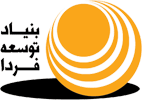 امداد
تاثیرپذیری(وابستگی)
12
[Speaker Notes: این متغیرها در نمودار در محدوده بالای خط قطری ناحیه شمال شرقی نمودار قرار دارند. این متغیرها ظرفیت بسیار بالایی برای تبدیل شدن به بازیگران کلیدی سیستم دارا هستند، زیرا به علت ماهیت ناپایدارشدن، پتانسیل تبدیل شدن به نقطه "انفصال سیستم" را دارا می‌باشند.
متغیرهای هدف
این متغیرها در زیر خط قطری ناحیه شمال شرقی نمودار، قرار دارند. این متغیرها بیش از آنکه تاثیرگذار باشند، تاثیرپذیرند. بنابراین میتوان آنها را با قطعیت قابل قبولی به عنوان نتایج تکامل سیستم شناسایی نمود. با دستکاری این متغیرها، میتوان به تغییرات و تکامل سیستم در جهت مورد نظر دست یافت. لذا این متغیرها بیش از آنکه نتایج تعیین شده‌ای را به نمایش گذارند، نمایانگر "اهداف ممکن" در سیستم می‌باشند.]
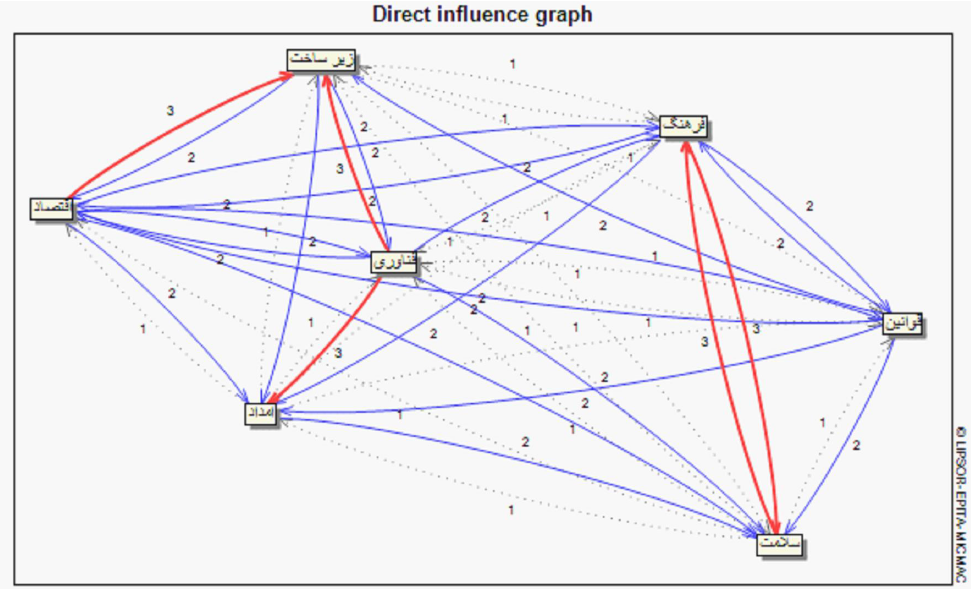 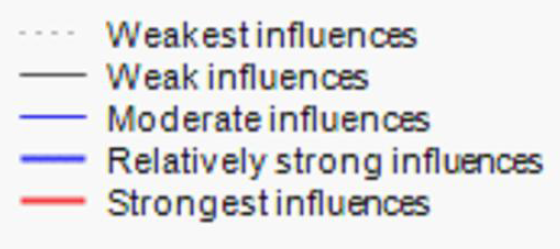 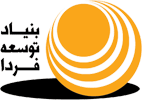 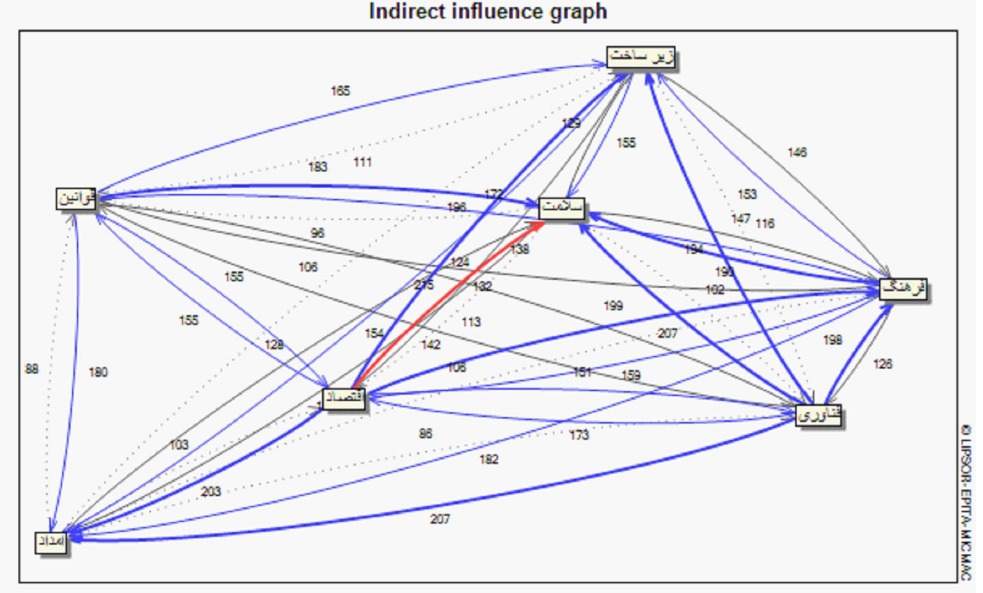 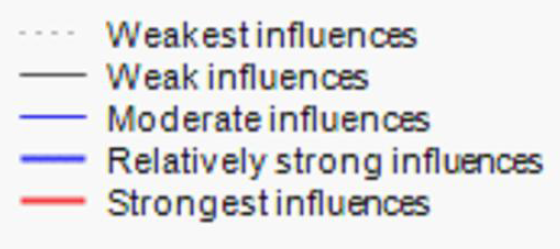 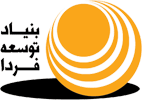 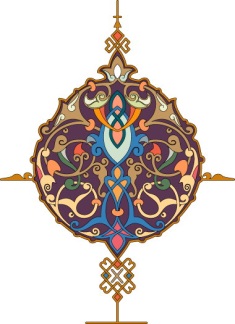 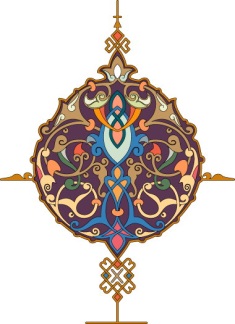 سناریو نویسی
DF2+
سناریوی دوم
سناریوی اول
نیروی پیشران دارای عدم قطعیت
DF1+
DF1-
سناریوی چهارم
سناریوی سوم
DF2-
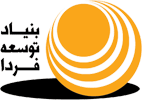 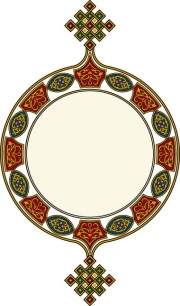 6
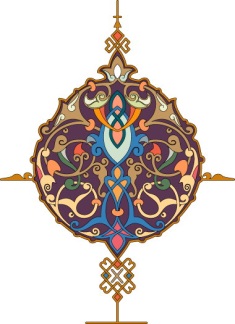 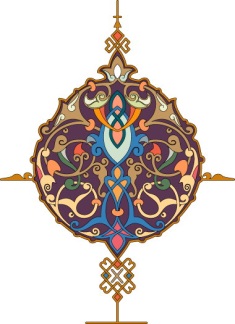 طیف سناریو
سناریوی بدبینانه
سناریوی خوش بینانه
چشم انداز سازی و ترسیم افق های مطلوب
خلق ارزش
تقویت جریان های پیش برنده
ترسیم آینده های نامطلوب و ایجاد هراس نسبت به آن
خلق جریان های بازدارنده
وضع موجود
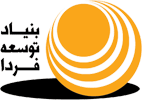 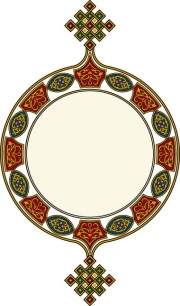 6
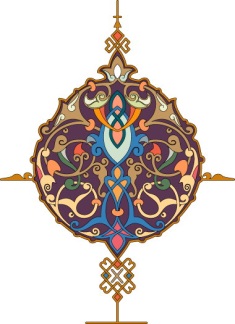 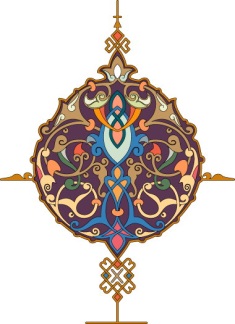 برخی از ویژگی های سناریو پردازی
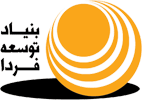 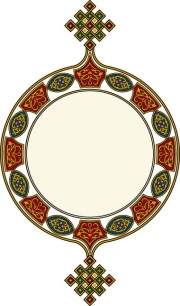 6
چنان گرم از بساط خاک بگذر                      که شمع مردم آینده باشی 
(صائب تبریزی)
باتشکر از توجه شما
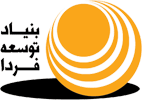 کلیه حقوق این مطلب متعلق به بنیاد توسعه فردا بوده و استفاده از مطالب آن با ذکر منبع آزاد  میباشد. فایل الکترونیکی آن از سایت بنیاد به نشانی : www.farda.ir  قابل دریافت است.